ELS DESNONAMENTS
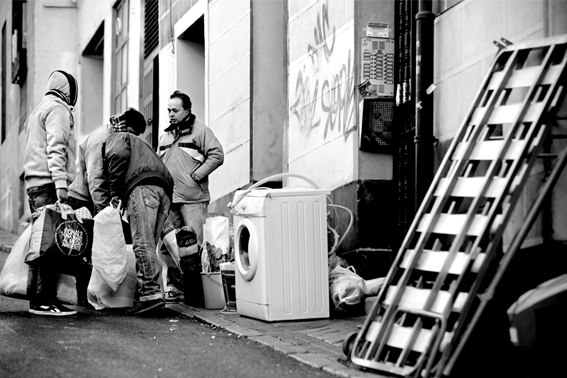 Joan Navarro i Amine El Auoni
													Margaret Pérez
													 INS Aiguaviva
													   2n Batxillerat
ÍNDEX
· OBJECTIUS													3
· HIPÒTESI													4
· BLOC 1: PART TEÒRICA										5
· BLOC 2: PART PRÀCTICA									6
· CONCLUSIONS FINALS										7
OBJECTIUS
EMPATITZAR
DESNONAMENTS
HIPOTÈQUES
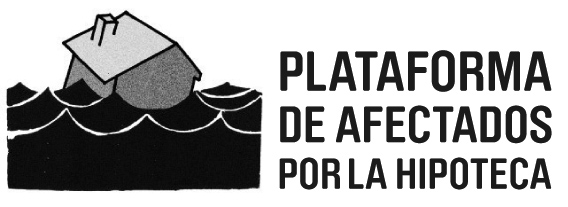 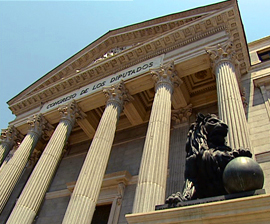 HIPÒTESI
UNIÓ								   -   PAPER DELS ACTORS
CULPABLES
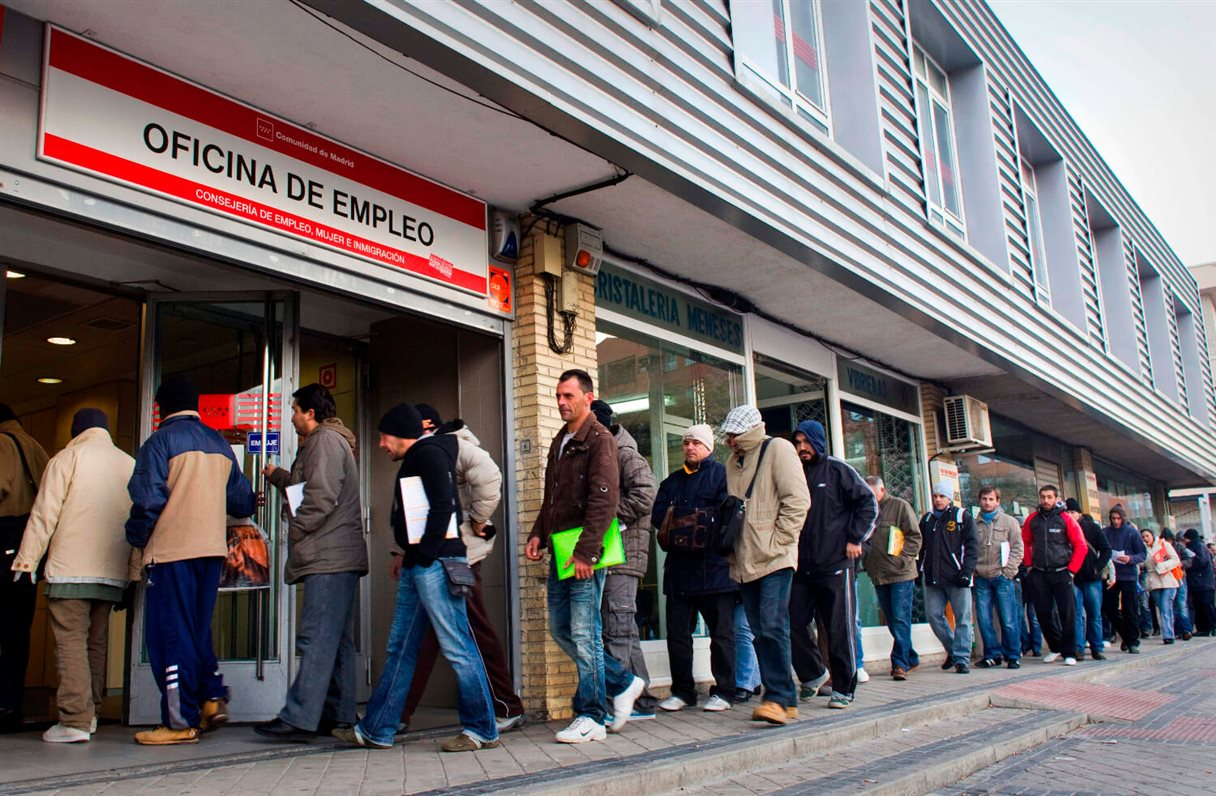 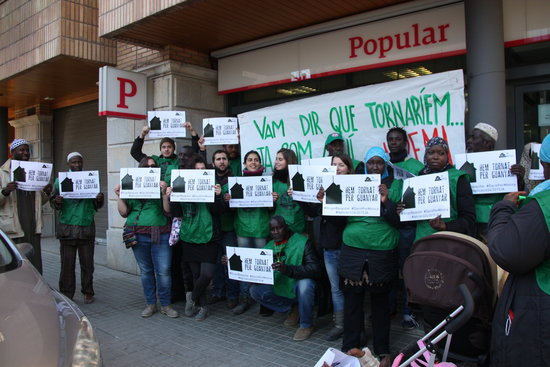 BLOC 1: PART TEÒRICA
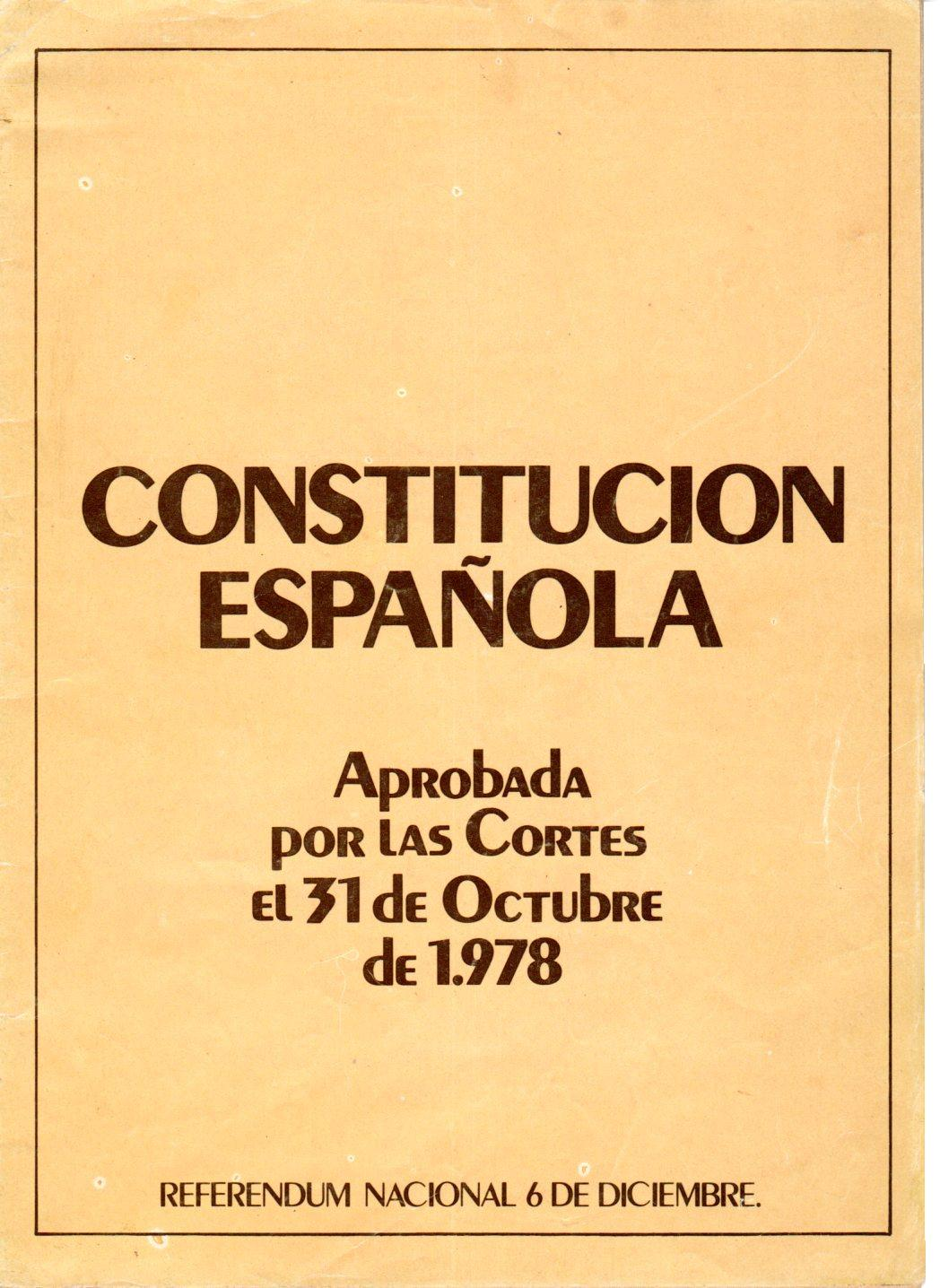 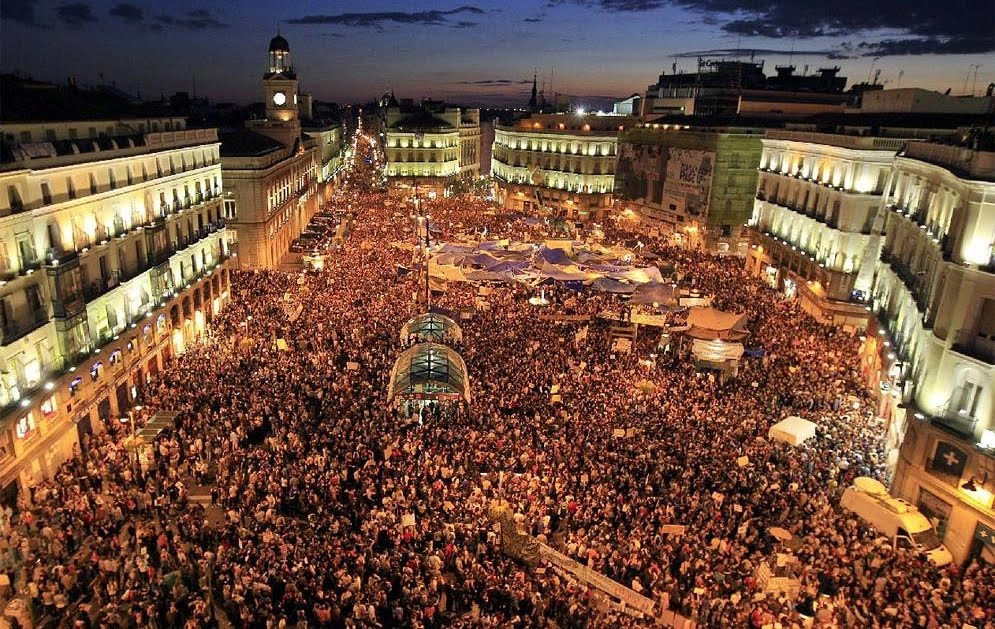 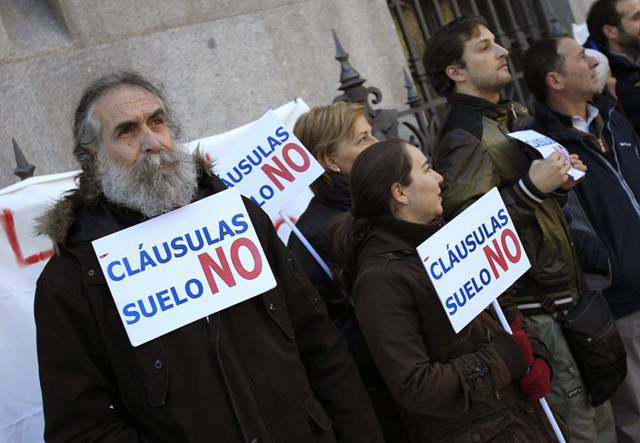 BLOC 2: PART PRÀCTICA
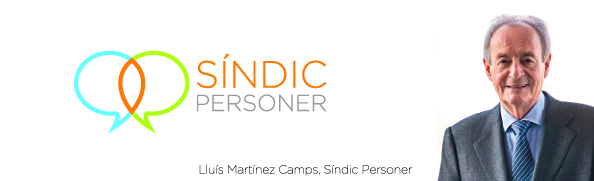 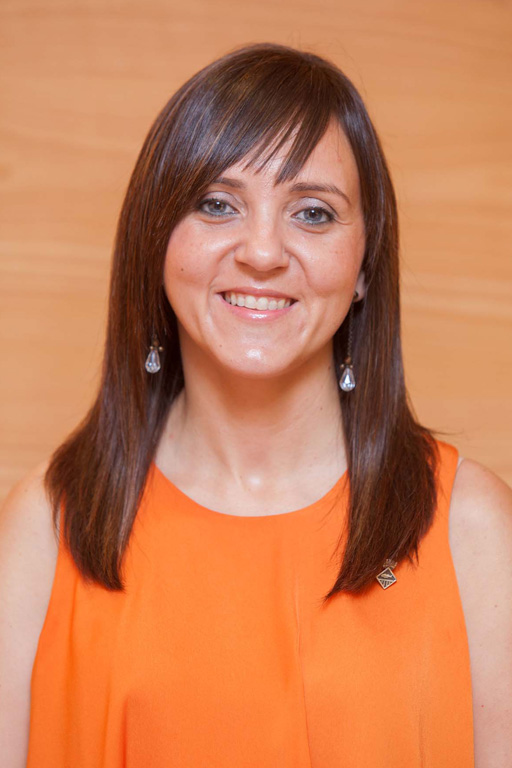 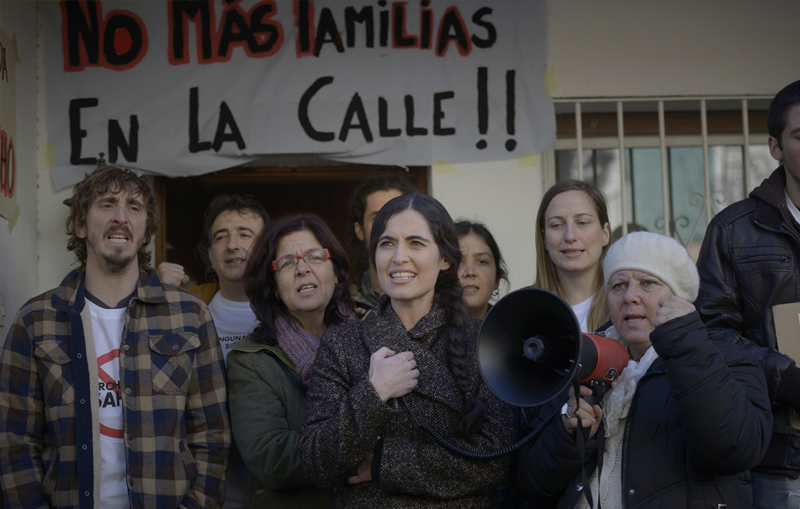 CONCLUSIONS FINALS
ENTREVISTES
NOTÍCIES
PEL·LÍCULES
INFORMACIÓ CERCADA
“MIENTRAS HAYA EN MI BARRIO UNA MESA A LA QUE LE FALTEN LAS PATAS O UN NIÑO SIN ZAPATOS, QUE MÁS DA TODO LO DEMÁS.”
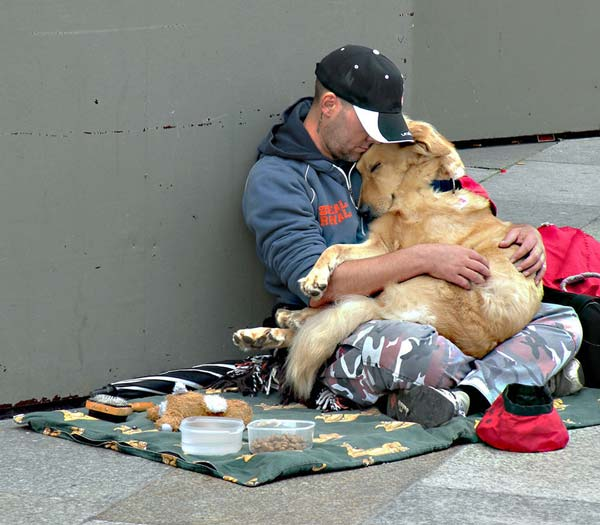